文字列アルゴリズム
• 文字列マッチング
• キーワード検索と suffix array
• あいまい検索
文字列
• 文字列とは文字が連なったデータ・構造のことをいう
各文字は、文字集合 Σ に含まれるとする（Σをアルファベットという）

　－ 文書データ
　－ 時系列データ
　－ ゲノムデータ
　－ ファイル

• 文字列を処理するアルゴリズムを文字列アルゴリズムという
文字列マッチング
• KMP法
• テーブルの作り方
文字列マッチング
• 文字列 S の i 番目の文字を  S[i]、 i 番目から j 番目の文字からなる文字列を  S[i..j] と表記する
• 文字列 S の長さを |S| と書く

• 文字列 S' が、ある i と j に対して  S' = S[i..j] となっているとき、S' は  S の部分文字列であるという。また、 S の i の文字目は S' とマッチするという 

• 文字列マッチングとは、文字列 S と文字列 P を入力し、P がS の部分文字列となっている場所、つまり P = S[i..j] となる iを全て見つける問題

S = ABCDBDBBCCBABC、   P = ABC
文字列マッチングを簡単に解く
• 文字列マッチングを簡単に解こうと思ったら、各 i について、 P = S[i..i+|P|-1] となるかどうかを調べればよい
  O( |S| × |P| ) 時間のアルゴリズムができる

• もう一工夫して速くする方法を考えよう
KMPアルゴリズム
• S と P を先頭から比較して、i-1 文字目まで一致し、i 文字目で不一致が起きたとする

  i-1 文字目までは、どのようになっているかきっちりわかっているのに、 S の2文字目からと P を比較しなおすのは無駄なのではないか？

• では、何文字目からやり直せばよいか見てみよう

例：
S = ABABABCABCABCABABACACABABABB
P = ABABCAB
比較のやり直しはどこから？
• S と P を先頭から比較して、i-1 文字目まで一致し、i 文字目で不一致が起きたとする
• （このとき、S の i-1 文字目までは P とまったく同じ）

• まず、やり直しがいらない場合を見てみる
• もし、P を j 文字ずらしたもので、 P の i-1-j 文字目まで一致するものがないなら、S の 1,…, i-1 文字目は  P とマッチすることはない　（任意のj≧2に対して P[j..i-1] ≠ P[1..i-j]）
• この場合、次の比較は、P の先頭と S の i 文字目から

例：
S = ABCBBCCABABA
P = ABCBC
i 文字目
ABCB
　ABC
　　AB
　　　A
ずらしたものが
全て一致しない
部分的に一致している場合
• 次はやり直しがいる場合
• もし、P を j 文字ずらしたもので、 P の i-1-j 文字目まで一致するものがあるなら、S の j 文字目は  P とマッチする可能性がある　（ある j≧2に対して P[j..i-1] = P[1..i-j]）
• この場合、次の比較は、そのような最小の j に対して行いたいが、すでに P の i 文字目一致していることがわかっているので、やはり S の i 文字目から比較を始めればよい
（ただし、P はi-j+1 文字目から）


例：
S = ABABABBCCABABA
P = ABABABC
ABABAB
　ABABA
　　ABAB
　　　ABA
　　　　AB
　　　　　A
i 文字目
一致している
つまりは、、、
• つまりは、 P の i-1 文字目まで一致し、 i 文字目が一致しなかった場合は、比較される文字列 S によらず、S の j 文字目が P とマッチするかどうかを調べることにすればよいことがわかる。

• しかも、途中まで一致していることがわかっているので、比較は S の i 文字目から再開すればよい（ただし、P は i-j+1 文字目から）


例：
S = ABABABBCCABABA
P = ABABABC
ABABAB
　ABABA
　　ABAB
　　　ABA
　　　　AB
　　　　　A
i 文字目
一致している
アルゴリズム
•  P の i 文字目が一致しなかったとき、次に P の何文字目から比較をやり直せばよいかを示す、テーブルがあれば、文字列マッチングは簡単

j = i = 1, while i < |S| 
   －   if j = |P|+1 then output j 
   －   else if S[i] = P[j] then j = j+1, i=i+1
   －   else if j==1 then i=i+1
   －   else if j =TABLE[j] 
  end for

P = ABABABC
1234567
0001234
ABABAB
　ABABA
　　ABAB
　　　ABA
　　　　AB
　　　　　A
一致している
i 文字目
計算量
－   if j = |P|+1 then output j 
－   else if S[i] = P[j] then j = j+1, i=i+1
－   else if j==1 then i=i+1
－   else if j =TABLE[j] 

•ループを一回通ると、必ず i が大きくなるか、 i と j がともに大きくなるか、 j が小さくなる
　 j が大きくなると、 i も大きくなる
　 j が小さくなる回数は、i が大き
　くなる回数より大きくならない

• ループの繰り返し回数は高々 2|S|
• 計算量は O(|S| + |P|)
ABABAB
　ABABA
　　ABAB
　　　ABA
　　　　AB
　　　　　A
一致
テーブルの作りかた
• 先のアルゴリズム（KMP法という）を走らせるには、テーブルを作らないといけない

• テーブルの簡単な作り方は、各 j=1,...,|P| に対して P[j..i-1] = P[1..i-j] が成り立つかどうか調べるというもの

• 各チェックに O(|P|) 時間かかるので、全体で O(|P|2) 時間必要

• テーブル作成にも、KMP法
が使える （テーブルを作りながら
実行される）
ABABAB
　ABABA
　　ABAB
　　　ABA
　　　　AB
　　　　　A
一致している
P と P の比較
• テーブルの i 番目の計算には、テーブルの i-1 番目の値を使う

• テーブルの i-1 番目の値が j
  P[j..i-1] = P[1..i-j] が成り立つものの中で j が最小

• よって、P[i] = P[i-j+1] ならば、P[e..i] = P[1..i-j+1] が成り立つものの中で j が最小になる
ABABAB
　ABABA
　　ABAB
　　　ABA
　　　　AB
　　　　　A
一致している
一致しない場合
• テーブルの i-1 番目の値が j
  P[j..i-1] = P[1..i-j] が成り立つものの中で j が最小

• P[i] ≠ P[i-j+1] ならば、P[j..i] = P[1..i-j+1] は成り立たない
• j' > j である j'の中で P[j'..i] = P[1..i-j'+1] が成り立つ最小のもの見つけたい
　 j'> j である j'の中で P[j'..i-1] = P[1..i-j'] が成り立つものを小さい順に見つけ、P[i] = P[i-j'+1] であるか調べよう

• P[j..i-1] = P[1..i-j] が成り立っているので、
代わりに P[j'..i-j] = P[1..(i-j+1)-j'] が成り立つ
ものを見つけても良い
  これなら、テーブルが使える！
ABABAB
　ABABA
　　ABAB
　　　ABA
　　　　AB
　　　　　A
TABLEの自己利用
• P[j..i-1] = P[1..i-j] が成り立っているので、代わりに P[j'..i-j] = P[1..(i-j+1)-j'] が成り立つものを見つけても良い
  これなら、テーブルが使える！

• TABLE[(i-j+1)] には、P[j'..(i-j-1)+1] = P[1..(i-j+1)-j'] が成り立つ最小の j' が入っているので、これを参照すればよい

• 結局、やっていることは、KMP法と全く同じ
単にテーブルの i 番目に書き込んでいるだけ

• 計算時間は、P と P との比較なので、
O(|P|+|P|) = O(|P|) 時間になる
ABABAB
　ABABA
　　ABAB
　　　ABA
　　　　AB
　　　　　A
キーワード検索
• キーワード限定
• suffix tree
• suffix array
キーワード検索
• （文書）データの中から、与えられた文字列（キーワード）を含む文書を見つける問題をキーワード検索という（データは変化せず、キーワードのみ変化する）

• 文書データが長い文字列だと思うと、これは文字列マッチングで解ける

• しかし、長大なデータ(Web文書など)に対して文字列マッチングを動かしたのでは、一回の検索に相当の時間がかる

• データはそれほど頻繁に変化しないので、S は固定、P のみ変化する、という問題設定になる。そこで、S に対してデータ構造を作り、キーワード検索を高速にする方法を考えよう
テーブルを作る
アイディアその１： あらかじめ全てのキーワードについて検索をしてしまい、結果を保存しておく
　 キーワード検索をするときには、あらかじめ調べておいた答えを出力すればよい

• しかし、キーワードの数だけのメモリが必要（通常指数個）

• 辞書に載っている単語のみ、というようにキーワードを限定するならば、キーワード数の爆発は押さえられる
（広辞苑5万語、web上の単語50万語？）

• キーワードを限定した場合、キーワードをIDに変換し、IDごとにそのキーワードを含む文書のIDを記録するようにする
• ２分検索でキーワードIDを検索する必要がある
キーワードIDテーブル
• キーワードを限定した場合、キーワードをIDに変換し、IDごとにそのキーワードを含む文書のIDを記録するようにする
（配列で記憶できる）
• キーワードIDがわかれば、2次元の配列（疎行列）のアクセスと同じように、そのキーワードを含む文書のIDがわかる
キーワードIDの検索
• キーワードを与えると、そのIDを返すようにするデータ構造が必要

• 通常の（完全一致）検索なので、２分木かハッシュテーブルを使えば、効率良く計算できる
（文字列は、|Σ| 進数の数であると見なすと、整数に変換できる）

• 計算量を解析すると、以下の通り

キーワード検索は、キーワード数が N の場合、O(K+ log N) 時間で解ける。ただし K は出力する文書の数である
テーブルの大きさ
• テーブルをしまうメモリはどの程度になるだろうか？？？
• それには、文書がキーワードをどのように含むかを考える必要がある

• 「計算機アルゴリズムの教科書を買う。」
という文に含まれるキーワードは何か？

　 計算機、計算、アルゴリズム、教科、教科書、買う

• 極大なものだけ選べば、計算機、アルゴリズム、教科書、買う

　 これは、「計算機」は「計算」を意味的に含んでいるわけではない、という考え方
極大キーワードの利用
• 文書が含むキーワードを、極大なものだけに限定する
　 文書はキーワード（＋ 句読点など）に分解される

• １つの文書をテーブルに追加すると、いくつかのキーワードIDに
この文書のIDがかかれる

• かかれるIDの極大なキーワードの
場合、文書の文字数を超えない

• メモリの増加量は、最悪で
文書の大きさ×(log N / log Σ) 

• 通常は log  N < キーワードの長さ
×log Σなので、テーブルのほうが文書データより小さくなる
極大でないキーワード
• 極大でないキーワードを利用する場合はどうなるか？
　 文書はキーワードに分解されない。ダブるところが出る

• しかし、通常の文書では、キーワードは高々定数個（4-5個）のキーワードの組合せなので、１つの文字は4-5個のキーワードにしか含まれない

• 最悪メモリ増加量は、文書の
大きさ×(log N / log Σ)×５ 程度

• キーワードをIDに変換してどれくらい
小さくなるか、と、1文字が平均何個の
キーワードに含まれるか、の比べっこ
任意のキーワードに対応
• 辞書にない単語を調べたい場合（文書の一部、引用、新しい言葉）などを調べたいときには、あらかじめキーワードを調べ上げる方法は使えない

• 任意のキーワードが調べられるようにしよう

• 部分文字列検索には、 trie という文字列を格納する構造が使える

• trie は木構造で、根以外の各頂点に
　　文字が1文字置いてある
• 兄弟で同じ文字を持つものはない
• trie根から頂点まで行くと文字列が１つできる
• 格納したい文字列全部がどこかの頂点に
対応するようにtrieを作る（対応する頂点に印をつける）
C
A
B
A
C
A
trie の検索
• 質問文字列 P が trie に格納している文字列の中にあるかどうかを調べるときは、根から下のほうに1レベルずつ、P の i 文字目と同じ頂点のほうに降りていく

• 途中で、P の i 文字目に対応する頂点がなくなったら、「存在しない」と返す

• P の最後の文字に対応する頂点があっても、その頂点に印がついていなければ、「存在しない」と返す

• P の最後の文字に対応する
頂点があり、かつその頂点に印が
ついていたら、「存在する」と返す
A
C
A
B
A
C
A
trie 検索の計算時間
• 一番計算時間がかかるのは、 P の最後の文字に対応する頂点が trie にあるとき

• １レベル降りるには、現在訪れている頂点の子供の中から、ある文字を持つものを見つける必要がある
　 ２分検索で  O(log|Σ|) 時間

• 最大 |P| 回降りるので、 O(|P| log|Σ|) 時間

• （親, 文字）  その文字を持つ、その親の子供
という検索をしているので、
これをハッシュで検索するよう
にすると、実用的には効率化される
A
C
A
B
A
C
A
suffix tree
• 文字列 S の、各 i 番目から最後までの部分文字列（ S[i..|S|]、接尾辞、suffixという） 全てをtrie で格納したものを S の suffix tree という

　　　　S = ABCABAB
ABCABAB
BCABAB
CABAB
ABAB
BAB
AB
B
• suffix tree は、S の部分文
字列をすべて格納したもの
A
B
C
B
C
A
A
C
A
A
B
B
A
B
B
A
B
A
B
A
B
B
suffix tree による改善
• suffix tree を使った検索の時間は、trie の検索時間と同じ
　 文字列 P の検索に O(|P| log|Σ|) 時間

• 時間の効率は良いが、メモリの効率は良くない
　 最悪で O(|S|2) のメモリが必要

• suffix tree の構築には、各suffix を１つずつ
加えていく、とすると、O(|S|2 log|Σ| ) 時間となる

• メモリ使用量、構築にかかる時間の
改善が課題
A
C
A
B
A
C
A
implicit suffix tree
• suffix tree の冗長な葉を削除し、字列 S の、各 i 番目から最後までの部分文字列（ S[i..|S|]、接尾辞、suffixという） 全てをtrie で格納したものを S の suffix tree という

S = ABCABAB

ABCABAB
BCABAB
CABAB
ABAB
BAB
AB
B
• suffix tree は、S の部分文
字列をすべて格納したもの
A
B
C
B
C
A
A
C
A
A
B
B
A
B
B
A
B
A
B
A
B
B
suffix array
• suffix tree のメモリ使用量を改善したのが suffix array。
機能は suffix tree とほぼ同じ

• 構造は、全ての suffix を辞書順（あいうえお順）で並べるだけ

• 検索するときは、質問
文字列 P と各suffix を
比較し、２分検索をする

• 計算時間は
 O(|P| log |S|)
S = ABCABAB

ABCABAB
BCABAB
CABAB
ABAB
BAB
AB
B
AB
ABAB
ABCABAB
B
BAB
BCABAB
CABAB
メモリの改善
• メモリは改善されていないように見える
というより、むしろ悪くなっている？？？

• 格納の仕方を変えると、もっと小さいスペースで格納できる

• 各suffix の先頭の文字を記録。
• 各suffix の２文字目以下は、
「１つ後の文字から始まるsuffix を
参照してね」と記録

• 実際には、次のsuffix の
IDを書けばよい

• メモリ使用量は |S| の2倍
1
2
3
4
5
6
7
A,4：AB
A,5：ABAB
A,6：ABCABAB
B,-：B
B,1：BAB
B,7：BCABAB
C,2：CABAB
実は suffix tree でも
• 同じものを同じように格納しているので、suffix tree でも同じことができる

• 同じ形をした部分木は、
同一のものとしてしまおう

• 最終的には、suffix array を
リストのような形で
表現したものになる
A
B
C
B
C
A
A
C
A
A
B
B
A
B
B
A
B
A
B
A
B
B
構築の時間
• suffix array を作るには、全ての suffix をソートする必要がある
　 計算時間は O(|S|2 log|S| ) 時間

• 工夫すると（難しいが）、 O(|S|  log|Σ| ) 時間や O(|S|) 時間で作れる

• suffix の最初の1文字、最初の
2文字、最初の4文字…でソートする
• 最終的に、最初の |S| 文字で
ソートしたらおしまい

• 2文字をまとめて1文字にする、という
操作をすると、各段階が線形時間でできる
ABCABAB

AB
　BC
　　CA
　　　AB
　　　　BA
　　　　　AB
　　　　　　B_
ABCABAB

A*
　B*
　　D*
　　　A*
　　　　C*
　　　　　A*
　　　　　　E*
ABCABAB

B**
　D**
　　E**
　　　A**
　　　　F**
　　　　　C**
　　　　　　G**
ABCABAB

A*D*
　B*A*
　　D*C*
　　　A*A*
　　　　C*E*
　　　　　A*_
　　　　　　E*_
多数の質問がある場合
• web 検索のような、対話型のシステムでなければ、検索するものがある程度多数ある場合が多い
（あるいは質問がたまってからいっぺんに検索する）

• こういった場合、S の部分文字列と質問文字列をいっぺんに全部ソートする、という方法がある
（質問がある部分に一致するなら、それらはソート列で隣り合う）

• 質問数、質問文字列の長さの総和が
 |S| に近いと、時間のロスがない。
S
・・・
類似検索
• 部分的な一致を利用
類似検索
• 文字列マッチング、キーワード検索の問題設定は、質問文字列を含む文書・場所を見つけること

• しかし実際には、完全な一致ではなくあいまいな一致を見つけたいときも多い

S = ABCDEFGHIJKL
P = 　BDDEF　　変化
P = 　BCEFG　　挿入・削除
P = 　DEFBC　　入れ替わり
 
• このような、曖昧性を許容した文字列マッチング、キーワード検索の方法を考えてみよう
素朴な方法
• 文字列マッチングの場合、素朴な方法が使える
　 S の各場所と P とのハミング距離、編集距離を計算する
（ハミング距離は、異なる場所を数える: O( |S||P| )
　編集距離は、最短路問題に帰着して解く: O( |S||P|2 ) ）
　 入れ替わりは、P の入れ替わり方全部を試す O(|S||P|2)

• 厳密一致の文字列マッチングに比べると遅め

• 厳密検索の場合は、変化してできうる文字列を全部質問する
　　（距離に応じて、P の2文字を変化させたものを全部試す、等）

P = 　BDDEF　　変化（ハミング距離）
P = 　BCEFG　　挿入・削除（編集距離）
P = 　DEFBC　　入れ替わり
あいまいキーワード検索
• あいまいキーワード検索で、変化してできうる文字列全部を試す方法を使うと、曖昧さが大きくなると質問の数が巨大になる
　　 ハミング距離 k の場合、(|Σ||P|)k  個程度
• あいまい文字列マッチングに比べて、ロスが非常に大きいので、もう少しマシな方法を考えよう

• あいまいなマッチングにしても、何か特徴を使わないと
　－ 質問文字列はある程度短く、ある程度長い
　－ エラーの比率はそれほど高くない？

P = 　BDDEF　　変化（ハミング距離）
P = 　BCEFG　　挿入・削除（編集距離）
P = 　DEFBC　　入れ替わり
あいまいキーワード検索
• 「エラーの比率はそれほど高くない」という観察を使う
• 異なりや挿入削除の個数制限が k であるとき、質問文字列を k+1 個に分割
• ２つの文字列の距離が k 以下
　 k+1 個の分割のうち、少なくとも１つは完全一致
　 これを使おう

１．質問文字列を k+1 個に分割
２．各分割に対し、データ文字列の中で完全一致の場所を検索
３．一致する場所それぞれに対して、距離が k 以内であるかどうかを計算

• ゲノム配列では、このような検索が使われている
長い質問文字列
• 長い質問文字列をもらった場合、全体が似ていることを調べたい、ということでは無いことも多い
　 本や歌詞の中に、他と似ているところはありますか？

• 長い文字列は、短い文字列がたくさんつながっていると考える
　 長さ一定の部分文字列を全てとって、全部完全一致検索、あるいはあいまい検索をして、マッチする場所を見つける
　 部分的に似ている部分があると、その中には完全一致・似ているものがある場所がたくさんある
少し距離が大きめの場合
問題： 各項目が同じ長さ l の短い文字列（50文字程度）であるデータベースを入力したときに、文字列のペアで異なり数（ハミング距離）が d 文字以下である組を全て見つけよ

• ゲノム全体から各ポジションを先頭とする長さ l の部分文字列を全て集めてこの問題を解くと、似ている部分列が全て見つかる
（ハミング距離の意味で似ている部分文字列）
ATGCCGCG
GCGTGTAC
GCCTCTAT
TGCGTTTC
TGTAATGA
　　．．．
• ATGCCGCG   と   AAGCCGCC
• GCCTCTAT    と   GCTTCTAA
• TGTAATGA   と   GGTAATGG
　　　　              ．．．
問題の難しさ
• 全ての項目が同じだと、O(項目数2) 個の出力がある
　   l を定数だと思えば、単純な全対比較のアルゴリズムが
　　　　　計算量の意味では最適になる
　  計算量理論的には面白くない問題

• 現実には、やたらと似ているものを比較しても意味が無い
　  出力は少ないと仮定する
ATGCCGCG
GCGTGTAC
GCCTCTAT
TGCGTTTC
TGTAATGA
　　．．．
• ATGCCGCG   と   AAGCCGCC
• GCCTCTAT    と   GCTTCTAA
• TGTAATGA   と   GGTAATGG
　　　　              ．．．
基本のアイディア：文字列の分割
• 各文字列を、k（>d） 個のブロックに分割する
• k-d 個のブロックの場所を指定したときに、そこがまったく等しくて、かつハミング距離がd 以下となるようなペアを全て見つけよ、という部分問題を考える

  各文字列の k-d 個のブロックをつなげてキーにし、ソートをする。同じものはグループになる。それを総当りで比較すればよい
•  k-d 個のグループ数が大きければ、平均的にグループのメンバー数は小さくなるので、総当りで比較してもたいしたことない
全ての場合を尽くす
• 先の部分問題を、全ての場所の組合せについて解く
  ２つの文字列が似てれば、必ずどこか k-d 個のブロックが同じ
 必ずどれかの組合せで見つかる

• 部分問題は、バケツソートやRadixソートで速く解ける
• 組合せの数は kCd 。のk=5 で d=2 なら10通り
　　 ソート10回 ＋α で解ける。全対比較よりもかなり高速

•各文字の数から、１文字比較した場合に等しくなる確率を求め、適切な分割数 k を使用する
例題
• ABC、ABD、ACC、EFG、FFG、AFG、GAB のペアでハミング距離が1以下のものを求めよ
ABCDE
ABDDE
ADCDE
CDEFG
CDEFF
CDEGG
AAGAB
A BCDE
A BDDE
A DCDE
C DEFG
C DEFF
C DEGG
A AGAB
A BC DE
A BD DE
A DC DE
C DE FG
C DE FF
C DE GG
A AG AB
ABC DE
ABD DE
ADC DE
CDE FG
CDE FF
CDE GG
AAG AB
重複の回避
• まったく同じ文字列があると、全てのブロックの組合せで見つかるので、 kCd 。回出力される
　  重複を回避する必要がある

• 各見つかったペアについて、選択されていないブロックが選択したブロックの間にあったら出力しないようにする
　 等しいブロックが一番左端によっている場合にのみ出力
メモリに解を保持せずとも、重複が回避できる
イメージ的には
• 似ているもののペアを探す問題は、マトリクスのセルの中で必要なものを全て見つける問題
• 全対比較は、マトリクスのセルをすべて見ていることに対応
• 分類によるアルゴリズムは、
分類を順々にしていると思えば、
木構造の探索を行っていることに対応
ゲノムの比較
ヒト 21番染色体
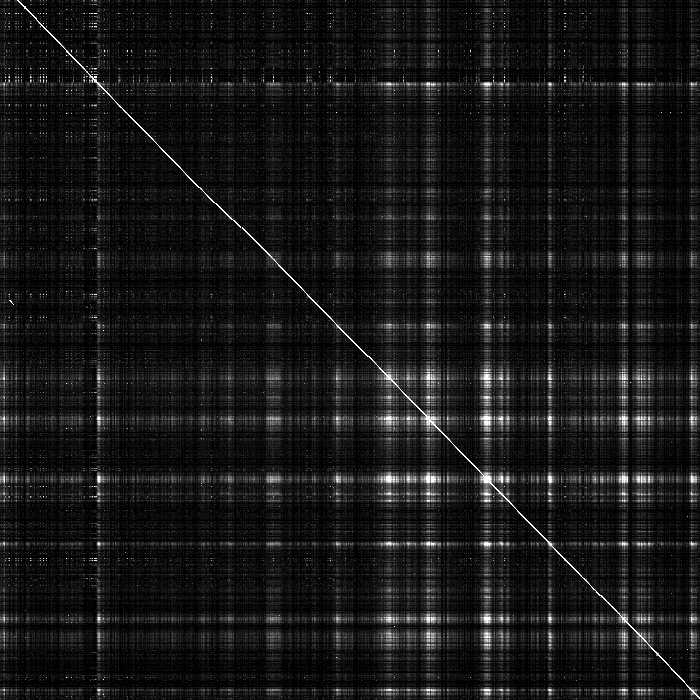 チンパンジー22番染色体
ヒト21番染色体とチンパンジー22番染色体の比較
• 3000万文字の文字列×2 から、30文字の切片を3000万個取る
• 類似するペアを見つける
• 横方向がヒト、縦方向がチンパンジー、というマトリクスを作って、類似するペアがたくさん
あるセルの色を白くする

• 白い部分が
「似ている可能性のある部分」
• 黒い部分が
「(絶対に)似ていない部分」
PCで 1時間で可能
ゲノムの比較 (2)
ヒトX染色体とマウスX染色体の比較
• マウスはオーバーラップさせ、ヒトはオーバーラップさせずに、
 30文字ずつにスライス
• 間違い 2文字以下のペアを列挙
• 解が多すぎるため、ペアの両方に
250個以上の相方が見つかっている
場合無視

• 長さ3000で、幅300の斜めの
領域に3つペアがあれば点を打つ
ヒトX番染色体
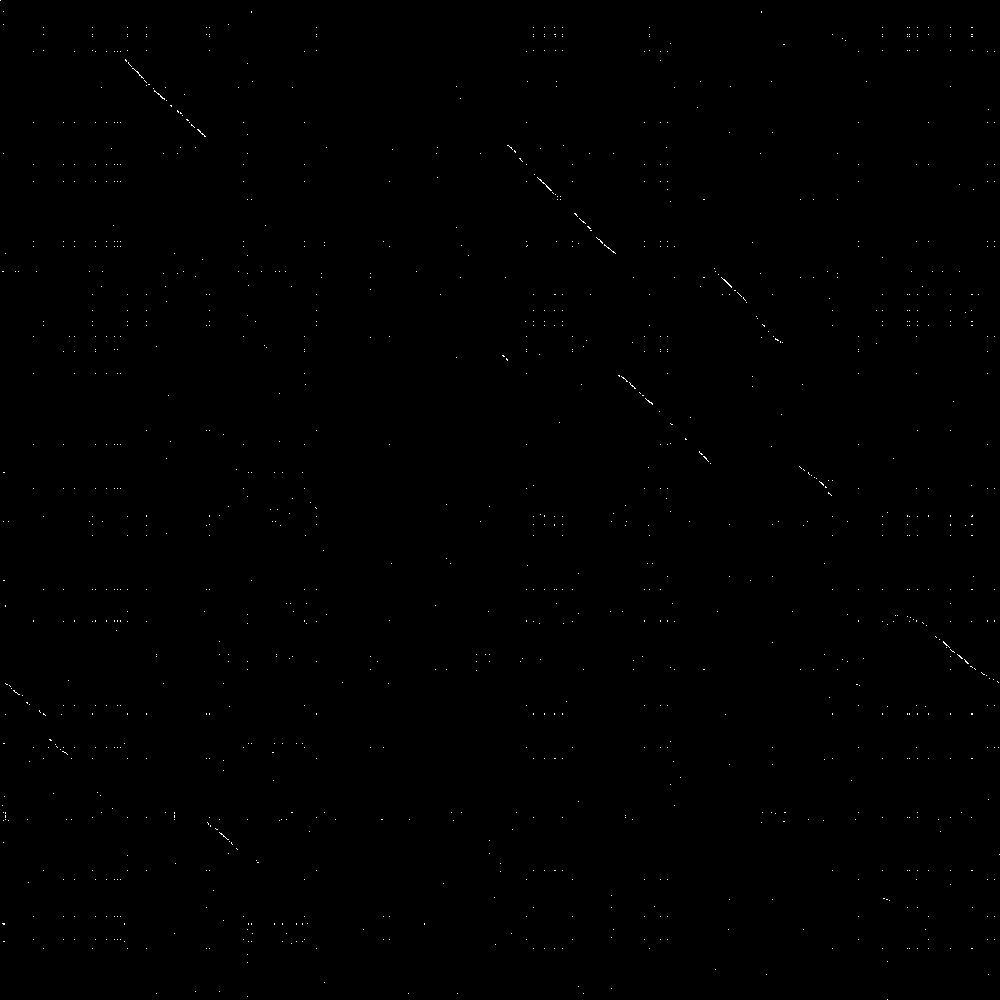 マウスX染色体
PCで 1時間で可能
まとめ
• 文字列マッチング
　－ 単純な方法と KMP法を使った方法

• キーワード検索と suffix array
　－ キーワードを限定：2分木による検索
　－ キーワードを限定せず：suffix tree、suffix array
　－ 大量に検索する場合はまとめたものをソート

• あいまい検索
　－ 分割して部分的な完全一致を見つける
　－ 長い質問文字列は短くスライス
　－ 距離が大きめの時は、複数の完全一致を利用